EU-CERTEuropean Certificates and Accreditation for European Projects
Reference Number: 2021-1-DE02-KA220-ADU-000033541 Duration: 01.02.2022 – 31.05.2024 (28 month)
Preliminarna istraživanja EU-CERT-a - Analiza potreba (Zima 2020., N=250)
87% konzultiranih korisnika žali se na nedostatnu transparentnost i slabu kvalitetu rezultata projekata Europskog obrazovanja odraslih koji se ne mogu primijeniti u svakodnevnoj praksi obrazovanja odraslih.
86.5% je izjavilo da postoji snažna potreba za usvajanje pristupa utemeljenih na dokazima za certificiranje i da su certifikati vrlo potrebni u obrazovanju odraslih. Sudionici su naglasili da je potreba posebno za akreditiranim certifikatima.
84% je odgovorilo da su projekti obrazovanja odraslih EU-a viđeni kritički s obzirom na kvalitetu svojih rezultata.
Sudionici su naglasili da mnogi projekti EU-a stvaraju rezultate za obrazovanje odraslih, ali 
(a) malo ljudi je svjesno njih (79%),
(b) kvaliteta rezultata nije certificirana (87%), i 
(c) mogućnosti za dobar prijenos u druge organizacije za obrazovanje odraslih nisu jasno definirane (89.5%).
Ovdje dolazi u akciju projekt EU-CERT.

Projekt nastoji unaprijediti kvalitetu obrazovanja odraslih i pomaže osigurati da pružatelji obrazovanja odraslih mogu pronaći visokokvalitetne rezultate obrazovanja odraslih koji se mogu koristiti u praksi i temelje se na izvrsnim projektima obrazovanja odraslih.
Stoga, konzorcij projekta će razviti mehanizam za praćenje učinkovitosti projekata obrazovanja odraslih putem akreditacijskog sustava koji se temelji na jasnim kriterijima i čvrstom postupku akreditacije..
Prednosti EU-CERT-a:
Ovo će pomoći u podršci zajedničkim vrijednostima u obrazovanju odraslih i biti temelj za građansko angažiranje koje potiču izvrsni pristupi obrazovanju odraslih. Osim toga, potiče sudjelovanje europskih obrazovatelja odraslih u mreži visokokvalitetnog obrazovanja odraslih s osiguranim standardima.
Akreditacijski sustav za projekte koji se provode u okviru obrazovanja odraslih promiče ideju ERAMUS+ i pruža dodatan način transparentnosti i vidljivosti u Europi.
Svi stariji i svi europski građani imaju mogućnost pronaći izvrsne resurse za obrazovanje odraslih putem informacija o akreditaciji i standardima. To je ključna osnova za unapređenje osiguranja kvalitete u obrazovanju odraslih.
Partneri projekta EU-CERTr
Associação Rede de Universidades da Terceira Idade PortugalCentro
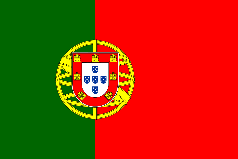 University of Paderborn Germany
(Coordinator)
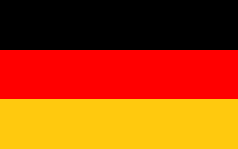 Esquare France Provence-Alpes-Côte d'Azur
TIR Consulting Group j.d.o.o Croatia Grad Zagreb
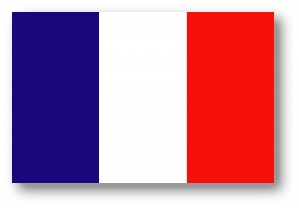 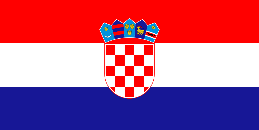 Ingenious Knowledge GmbH Germany
(Technical partner)
STANDO LTD Cyprus Κύπρος (Kýpros) Nicosia
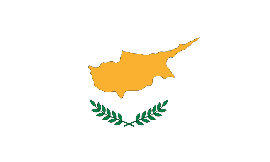 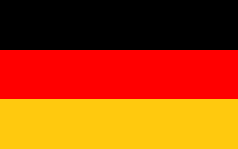 ahttps://EU-CERT.eduproject.eu
Project coordination
Prof. Dr. Marc Beutner
••••••
••••••